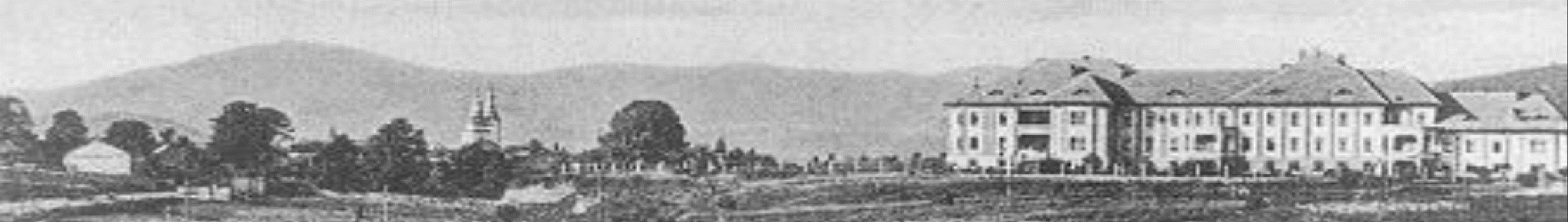 Rutinné objednanie operácie katarakty ?
Čabalová V.,Balhárková I., Veselovský M., Štubňa M.  

Očné oddelenie FNsP Žilina
Primár: MUDr. Michal Štubňa, PhD.
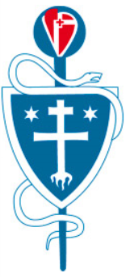 KAZUISTIKA:
Žena K.A. 72 rokov prichádza na našu ambulanciu jednodňovej chirurgie za cieľom objednania operácie kataratky
Odoslaná spádovým oftalmológom  
DM na PAD asi 13 rokov, AH v terapii
VOD: nat. 5/12, cc. 5/6č.         VOS:  nat. 5/15, cc. nelepší
IOT :  16/15 torr

Subj.:  doteraz bez ťažkostí s videním, videla dobre na obidve oči, v poslednej dobre zhoršovanie videnia  vľavo.
KAZUISTIKA: PS pokojný, kortikonukleárna katarakta, PEX
Vyšetrenie OP v AM:                    Pravé oko
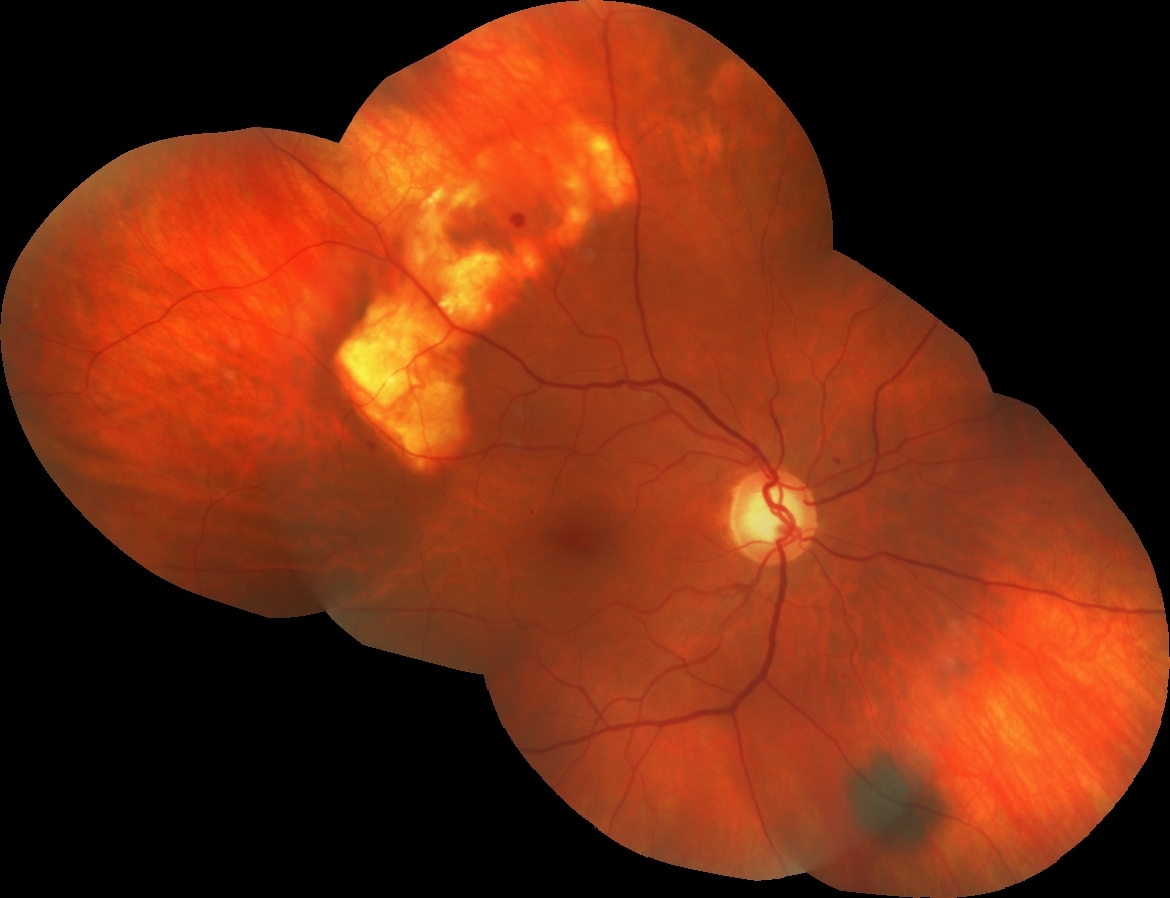 KAZUISTIKA:
Vyšetrenie OP v AM:                    Ľavé oko
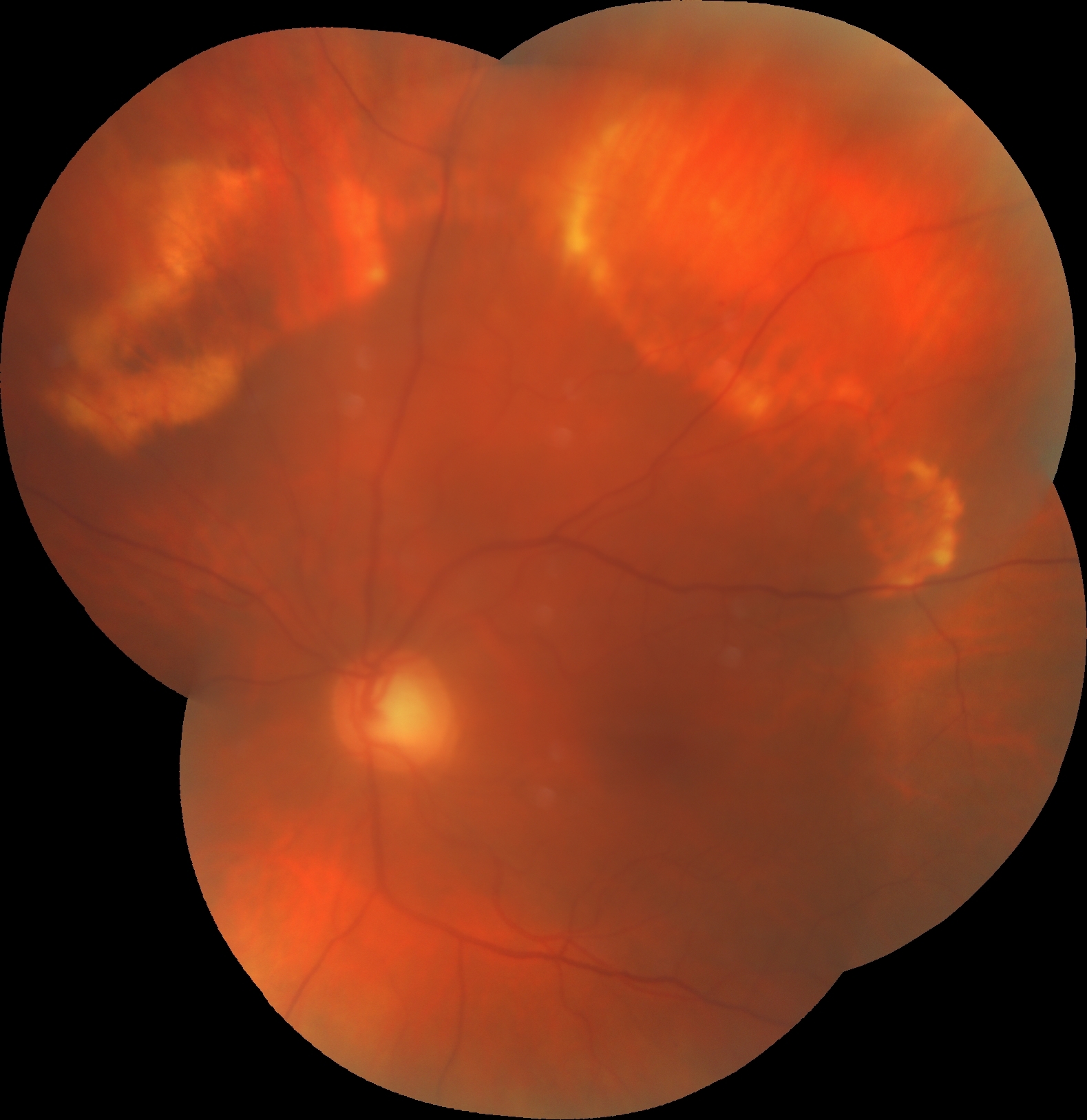 KAZUISTIKA:
Diferenciálna diagnostika: 
 Amelanotický choriodálny melanóm 
 Amelanotický choriodálny névus 
 Chorioidálna metastáza 
 Chorioidálny osteóm
 Hemangióm 
 Sklérochorioidálna kalcifikácia
KAZUISTIKA:
V rámci dif.dg dopĺňame:  1.) USG B scan
                                              
                                          Pravé oko
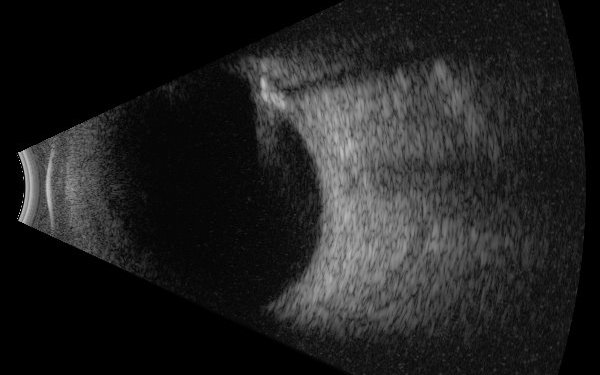 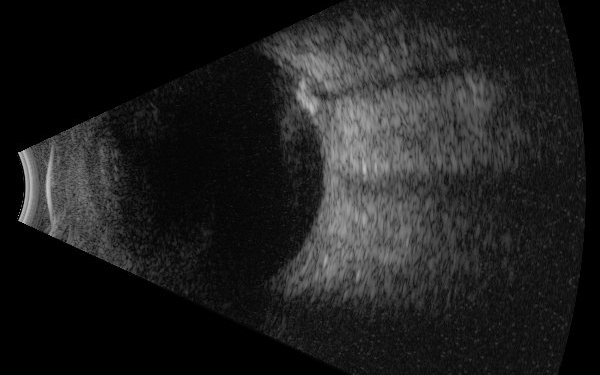 Ľavé oko
Ľavé oko
KAZUISTIKA:
V rámci dif.dg dopĺňame: 2.) OCT
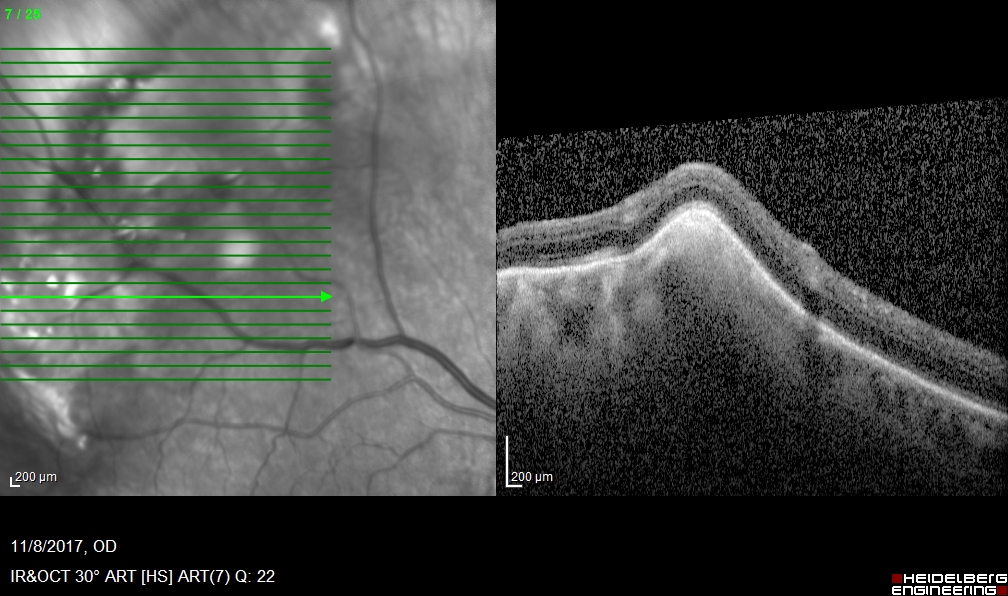 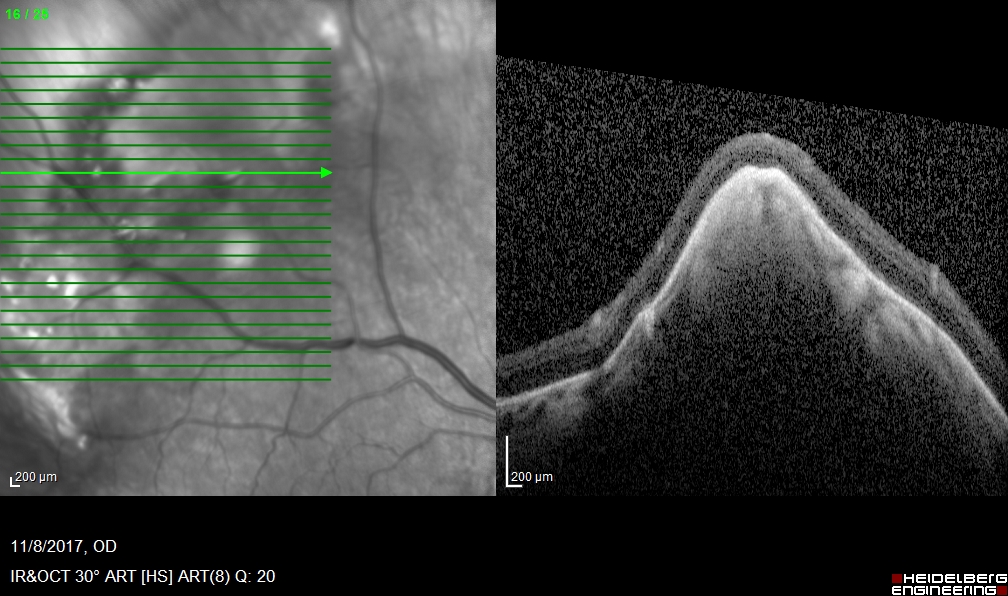 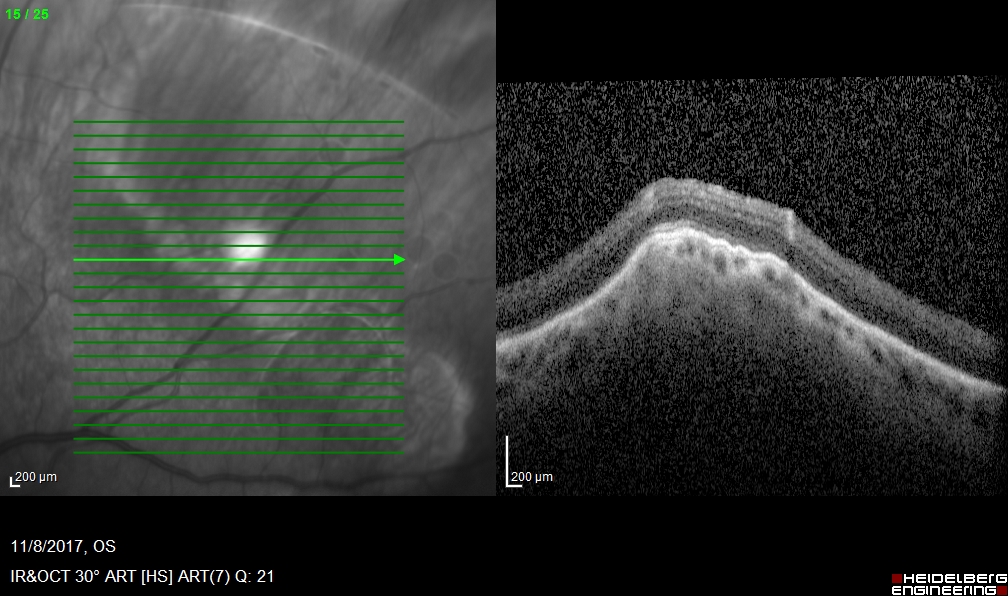 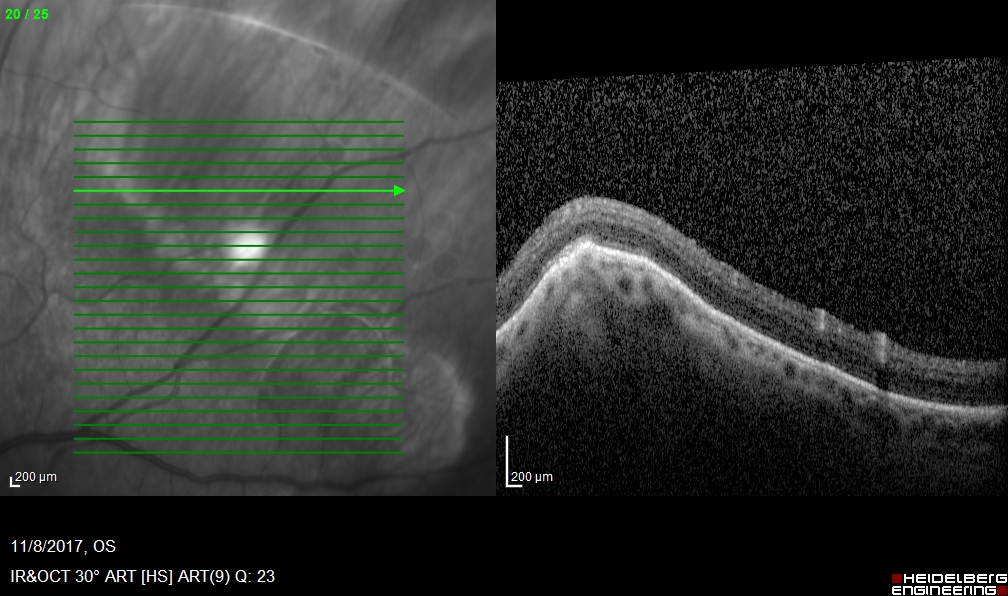 KAZUISTIKA:
V rámci dif.dg dopĺňame: 3.) FAG
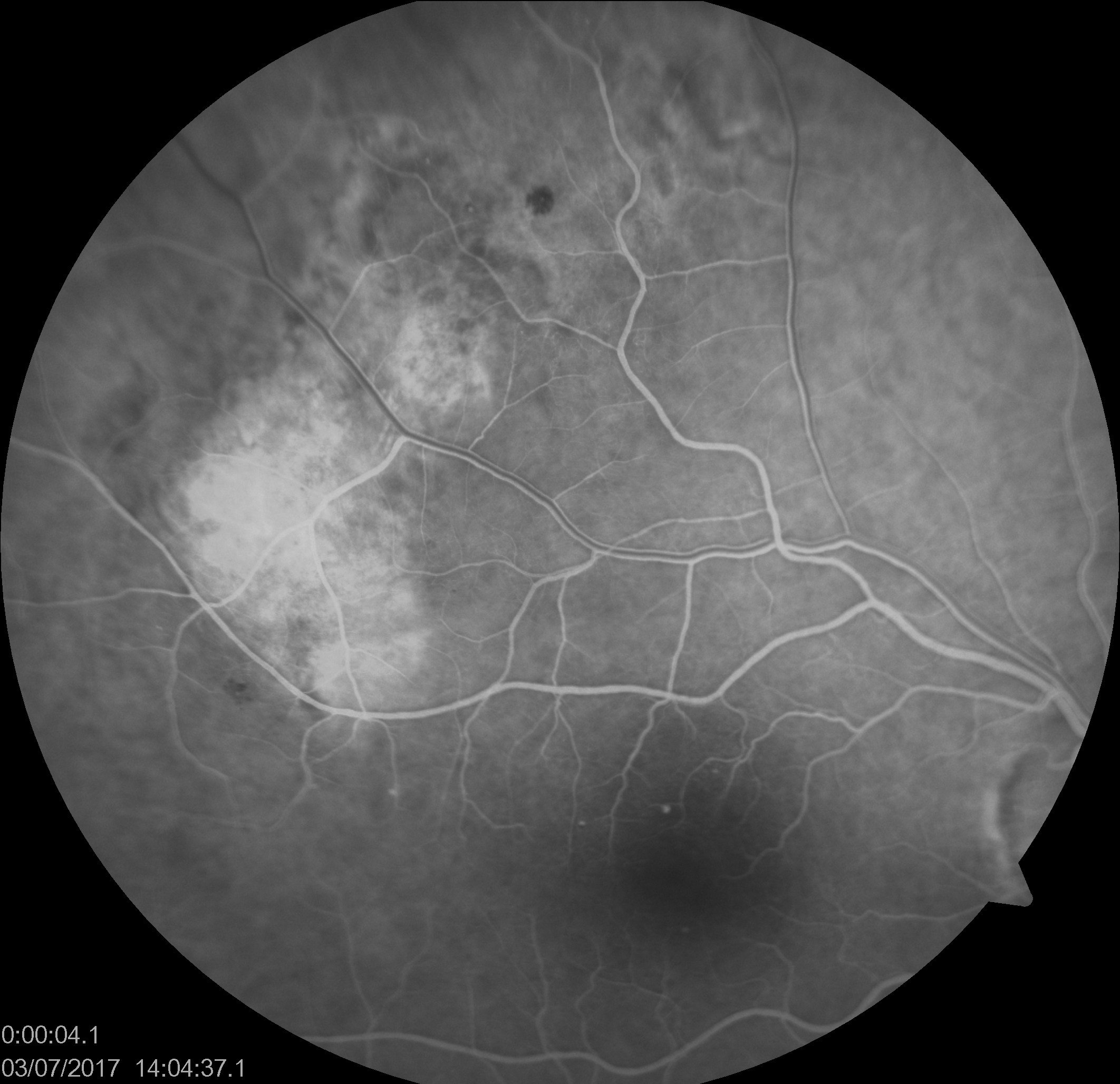 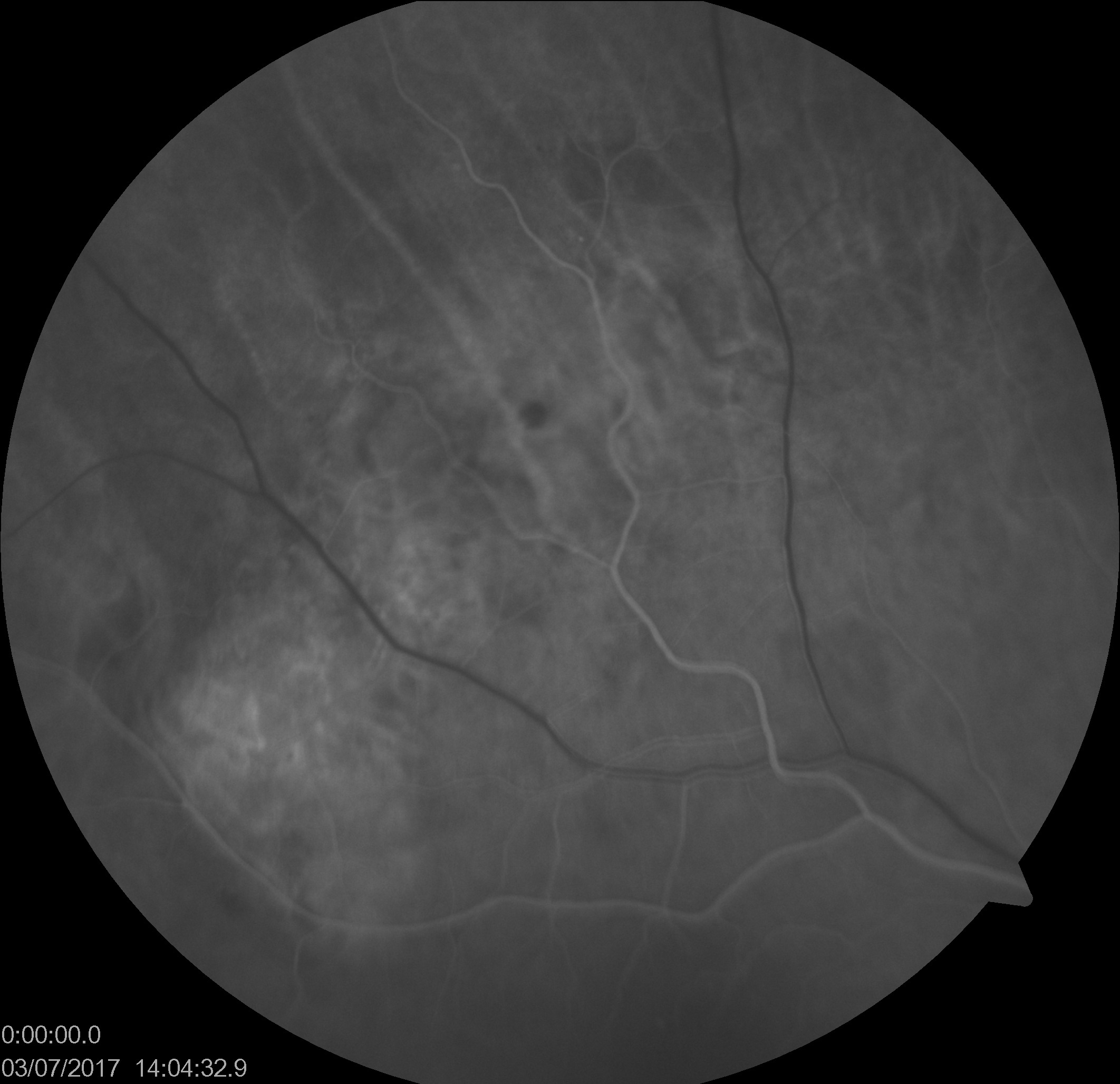 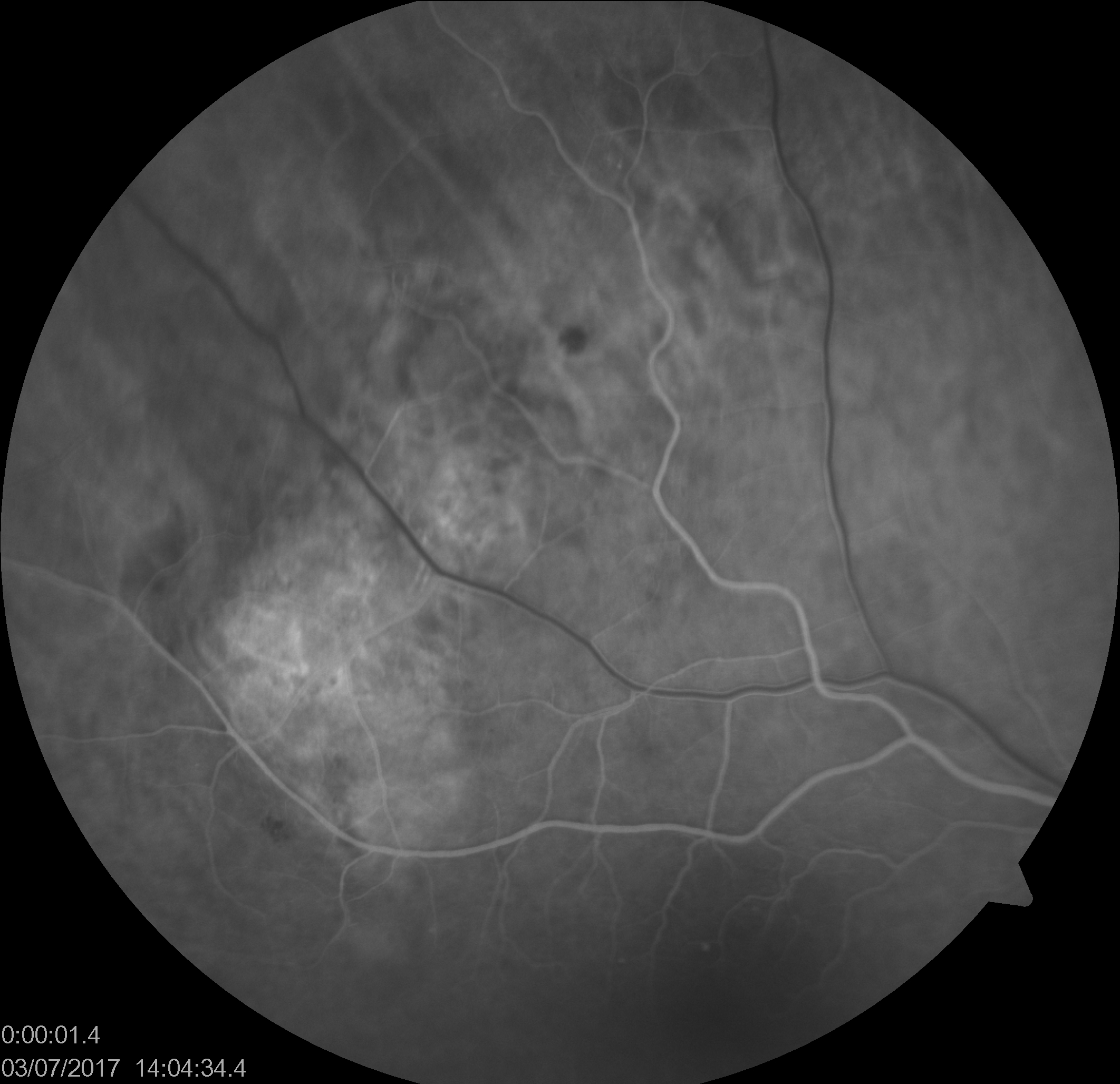 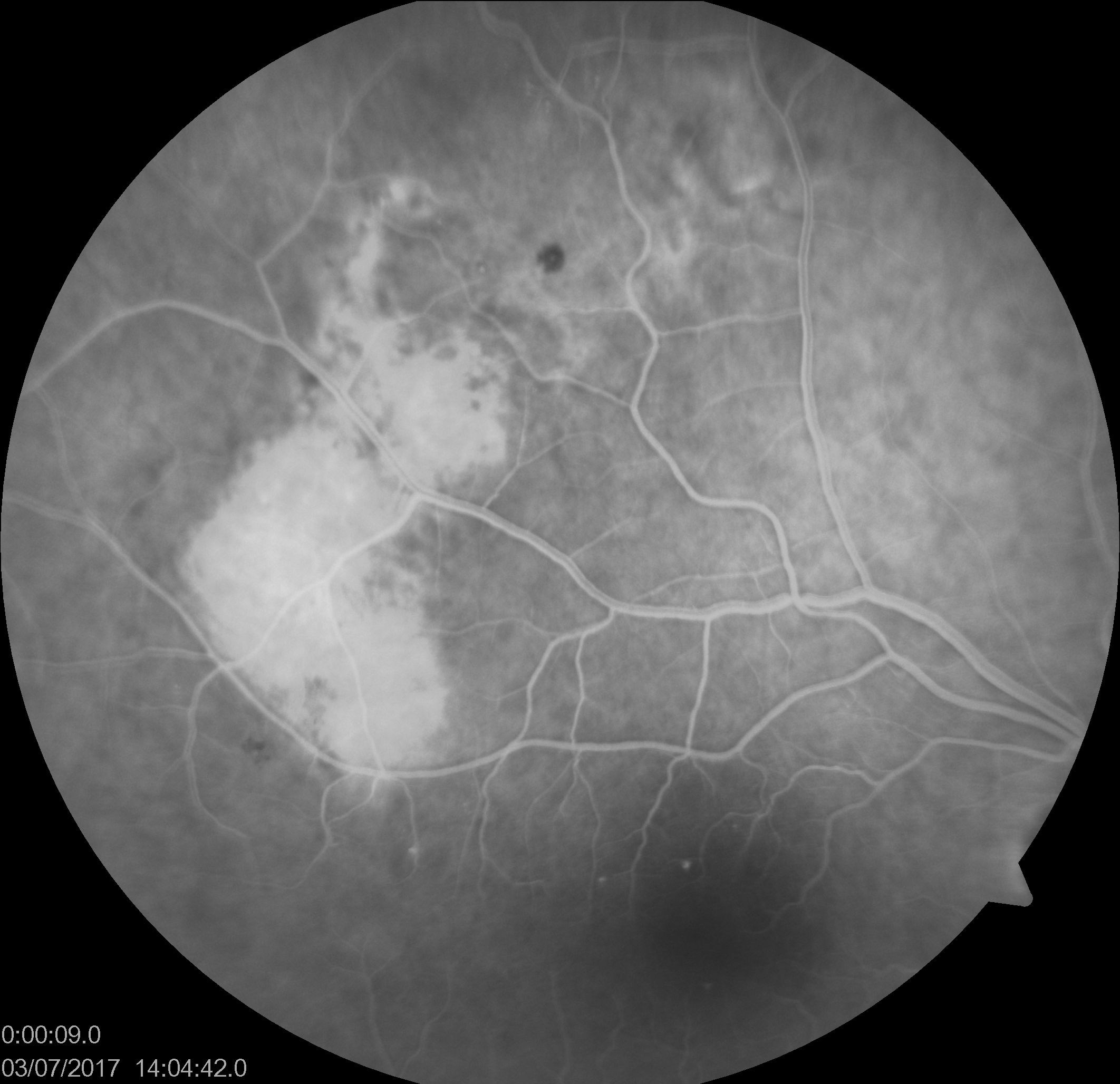 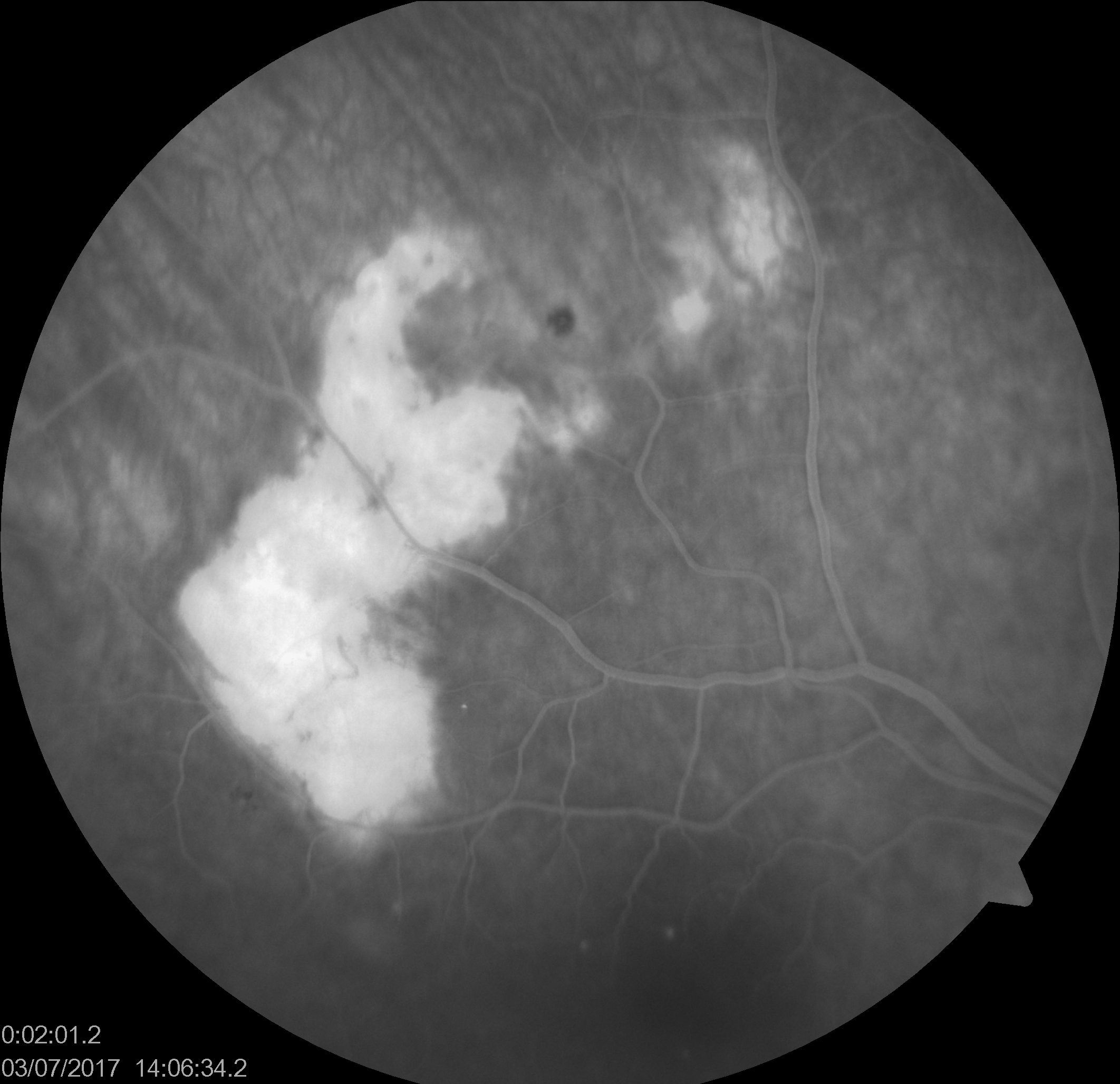 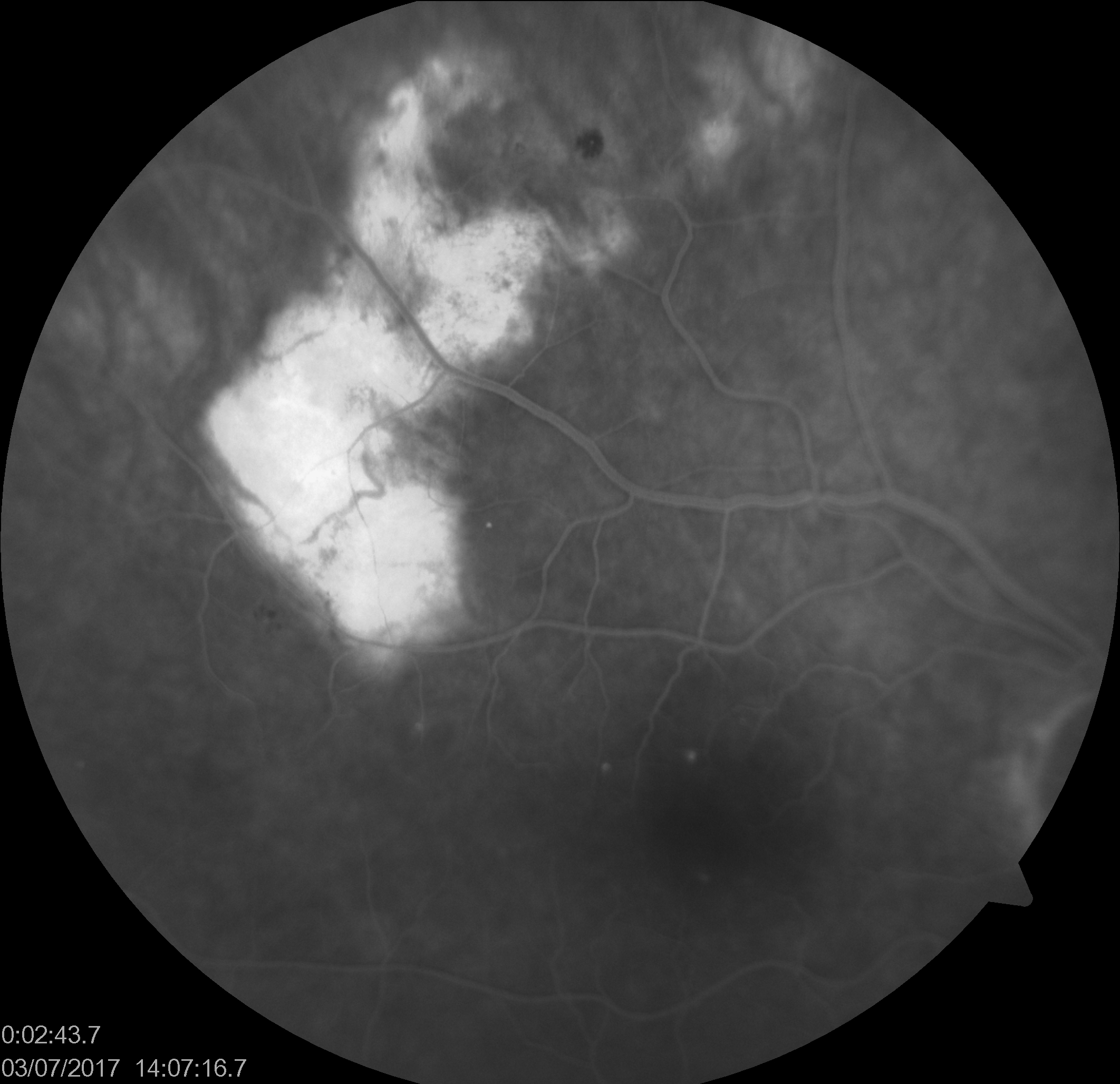 KAZUISTIKA:
V rámci dif.dg dopĺňame: 4.) RTG lebkyhľadm 










Vzhľadom na sumáciu skeletu na AP ako i bočnej projekcii, nemožno objektívne zhodnotiť prípadné kalcifikáty, preto vhodnou metódou voľby  je natívne CT orbít.
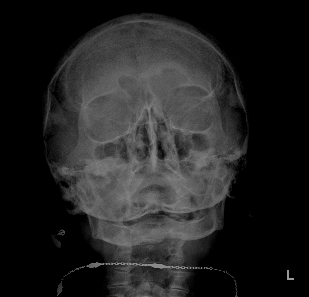 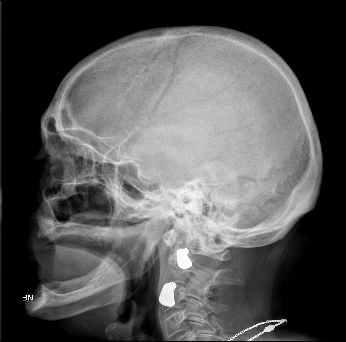 KAZUISTIKA:
V rámci dif.dg dopĺňame: 5.) Perimeter
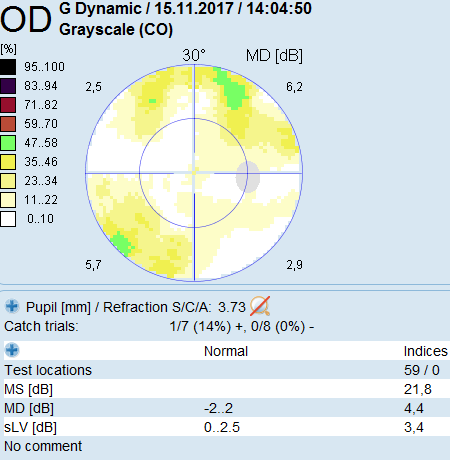 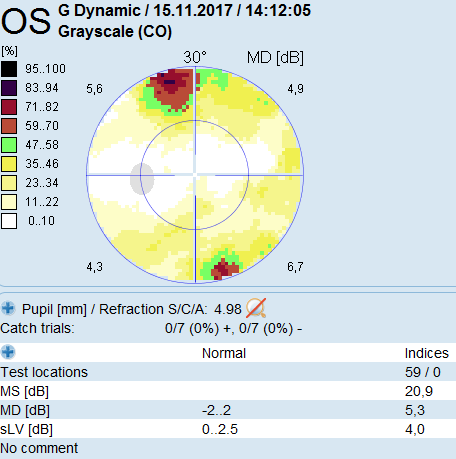 CHORIOIDÁLNY OSTEÓM:
Zriedkavý, benígny osifikačný nádor
Unilaterálny / Bilaterálny
Mladé ženy 
Juxtapapilárne, peripapilárne/ makula 

Príznaky: metamorfopsie, výpadky ZP zodpovedajúce lokalizácii tumoru, rozmazané videnie, fotofóbia

                          Často asymptomatický
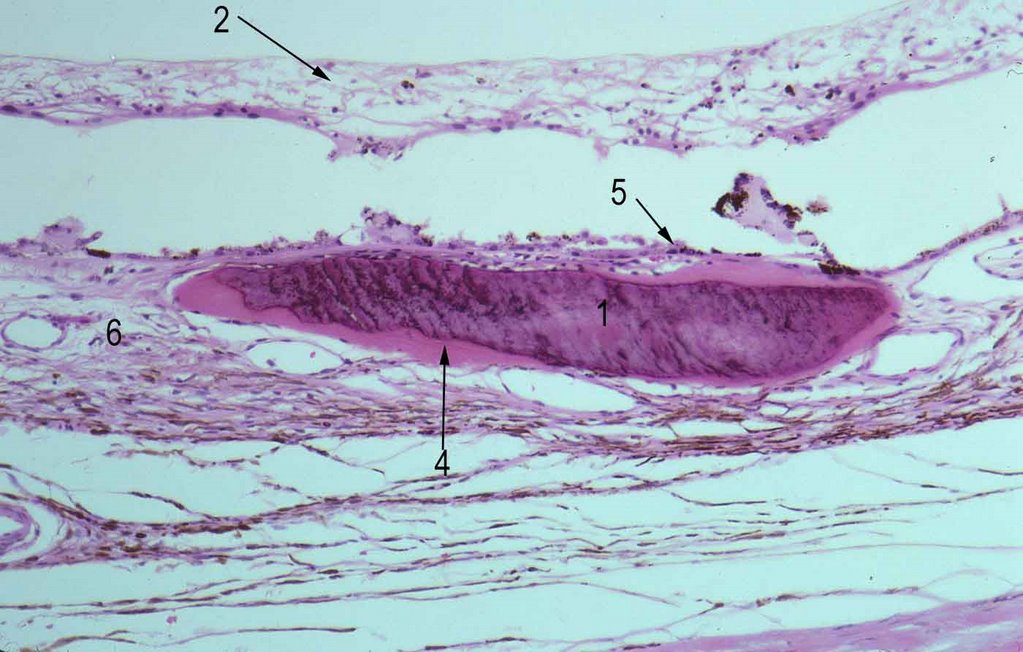 Histológia: 
Husté kostenné trabekuly s priestormi drene prechádzajúce patologicky dilatovanými  tenkostennými cievami.
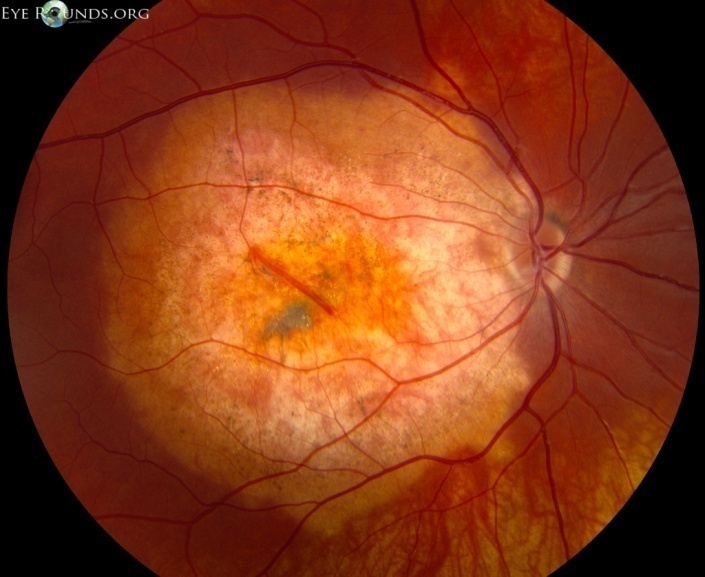 Makroskopicky: 
Oranžovo – žlté mierne prominujúce  ložisko s dobre charakterizovanými okrajmi.
Na povrchu: 
dysgrupácie pigmentu
 jemná vaskularizácia
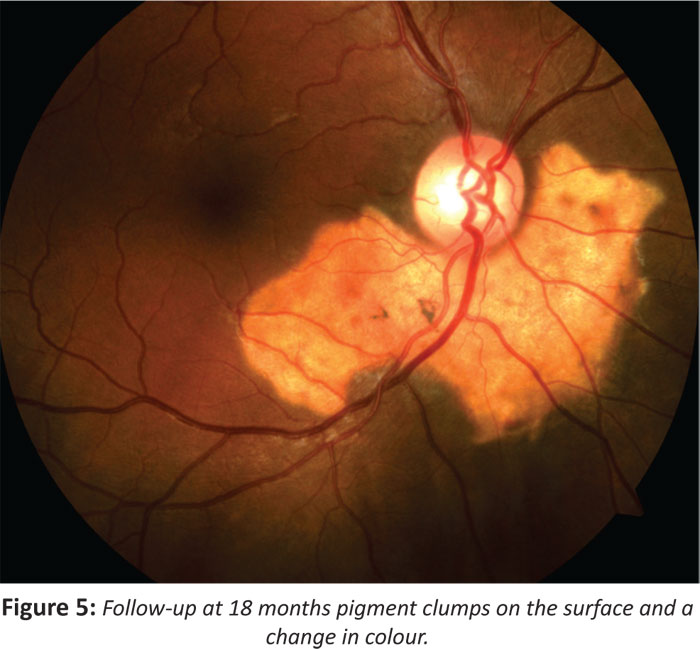 CHORIOIDÁLNY OSTEÓM:
Etiológia: neznáma
1.) vrodené zmeny
    Christóm = súbor mikroskopicky normálnych buniek alebo tkanív na abnormálnom mieste
2.) endorínna
3.) pozápalová
 Komplikácie: dekalcifikácia, tvorba CNV
 Terapia: bez terapie
                   pravidelné sledovanie
                   liečba CNV - antiVEGF
CHORIOIDÁLNY OSTEÓM:
Diagnostika: 
Vyšetrenie OP v AM
USG A, B scan /vysoko reflektívna masa na zadnom póle s akustickým zatienením orbitálnych štruktúr,
    „pseudo – optic nerve“
FAG: skorá hyperflorescencia s oneskoreným difúznym farbením + detekcia CNV, atrofie RPE
OCT
RTG, CT, MRI
CHORIOIDÁLNY OSTEÓM:
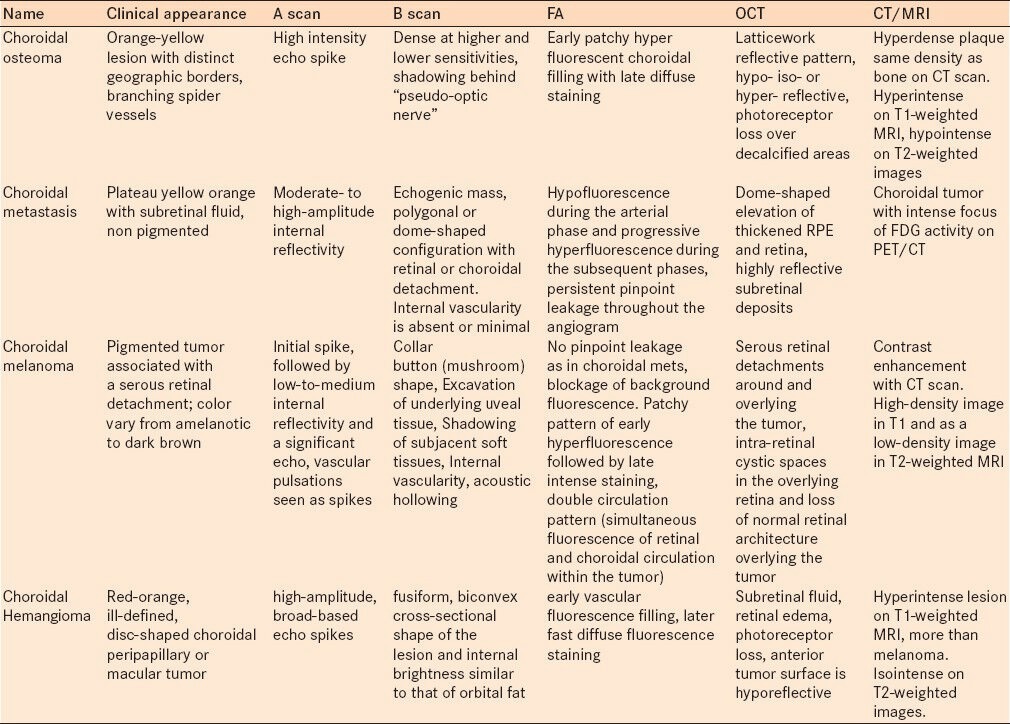 KAZUISTIKA:
Diagnostický záver: Chorioidálny osteóm
/bilaterálny, asymtomatický, bez rozvoja CNV/

12.6.2017 FAKO + PC IOL o.sin. /bez komplikácií/
31.10.2017 FAKO + PC IOL o.dx. /bez komplikácií/

Výsledná zraková ostrosť po operácii katarákt: 
VOD: 5/7,5 cc. – 0.5 cyl 100 st. = 5/6
VOS: 5/6 cc. nelepší
KAZUISTIKA: Pravé oko
KAZUISTIKA: Ľavé oko
ZÁVER:
Aj rutinné objednanie operácie katarakty u asymtomatickej pacientky môže mladého oftalmológa preskúšať zo všetkých odvetí oftalmológie.
ĎAKUJEM ZA POZORNOSŤ 
.
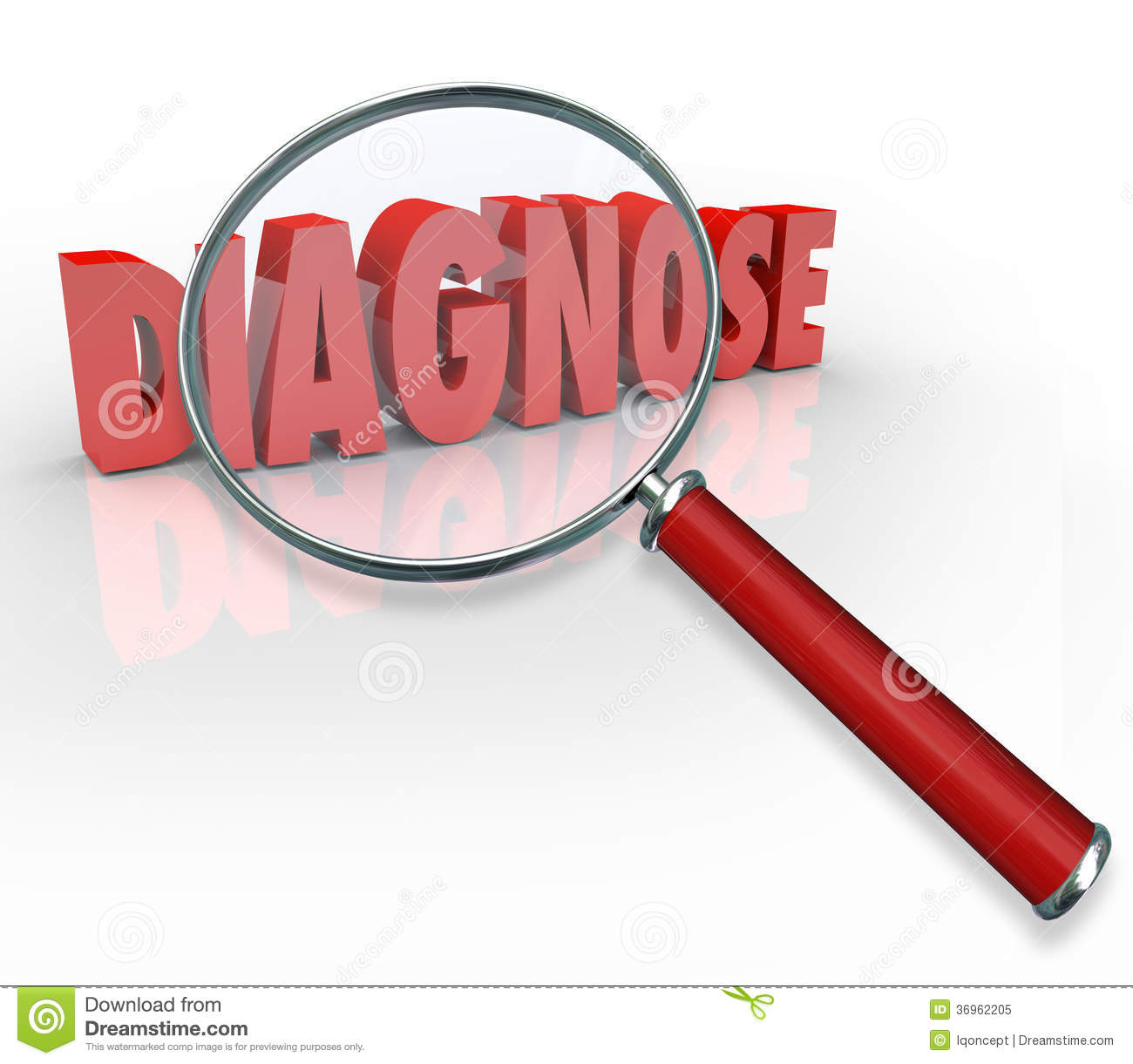